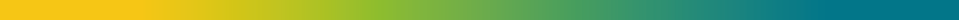 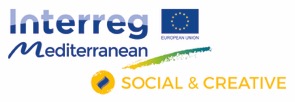 TALIA Horizontal Project Territorial Appropriation of Leading-edge Innovation ActionsSocial&Creative Community
Venice, 15 June 2018
SMATH Kick-Off Meeting
Francesco Molinari, mail@francescomolinari.it
[& Marianna Cavone, m.cavone@innova.puglia.it]
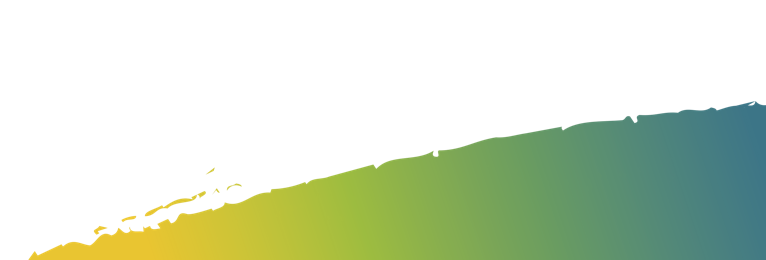 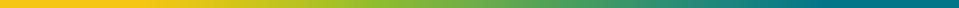 Background
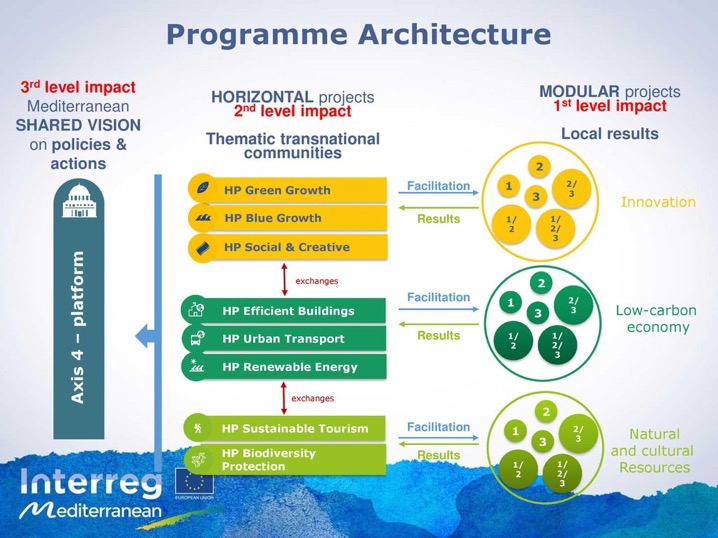 2
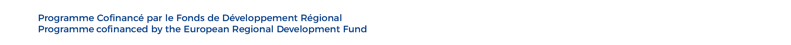 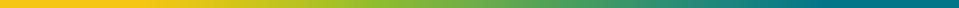 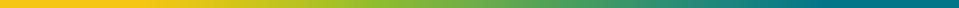 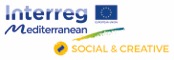 Partnership
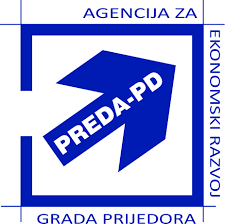 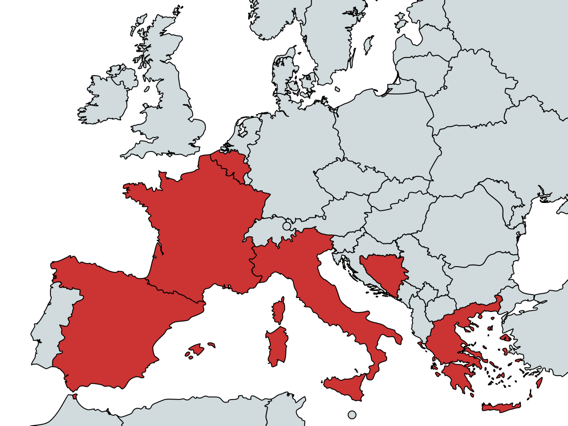 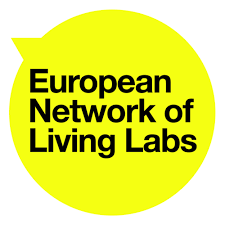 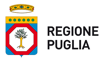 with support of
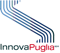 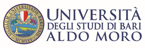 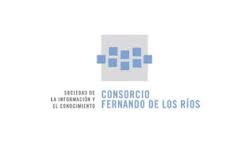 UHCC
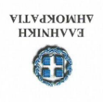 3
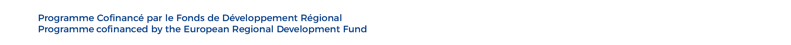 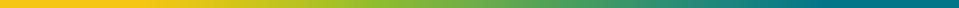 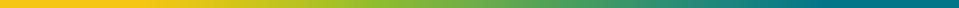 Aim
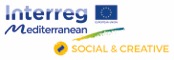 To build and develop the Social & Creative community of InterregMED Programme by orchestrating the progress and results of individual modular projects in the Cultural and Creative Industries and Social Innovation, particularly through:
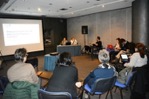 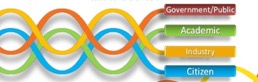 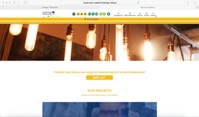 4
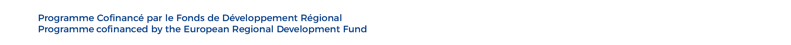 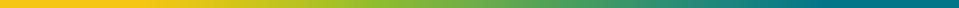 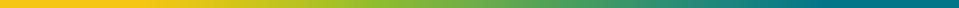 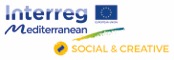 Approach
TALIA operates top-down and bottom-up to convey the results of participating projects towards effective policy impact
5
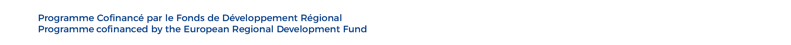 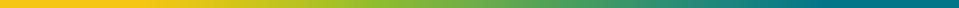 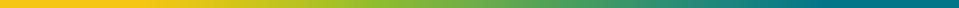 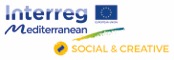 Focus areas
6
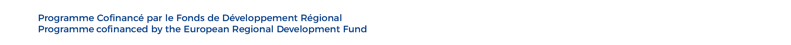 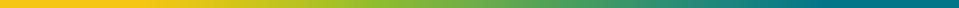 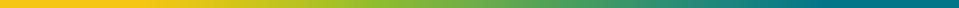 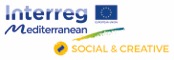 Activities
Community building
capitalization
engagement
discovery
7
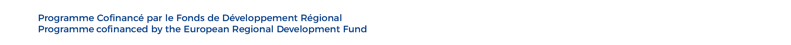 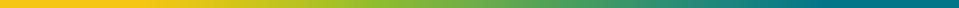 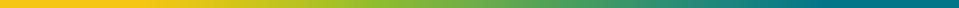 Target groups
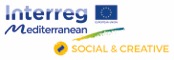 8
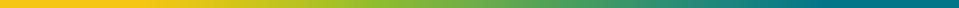 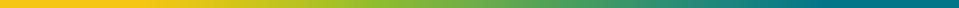 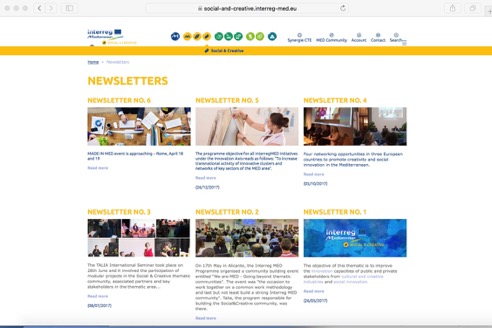 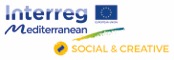 https://social-and-creative.interreg-med.eu/
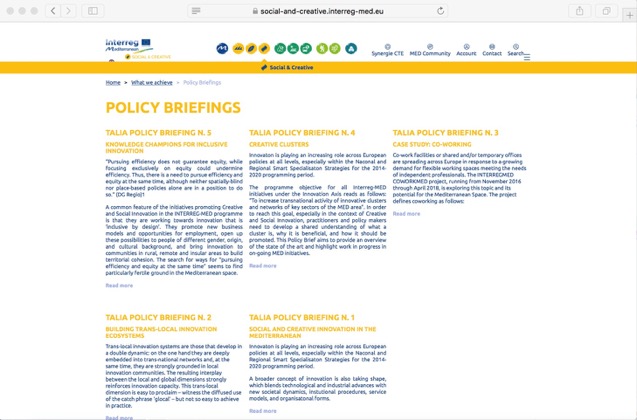 Knowledge Diffusion
9
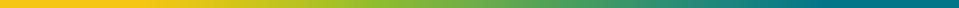 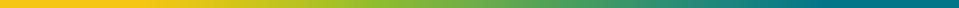 Semantic Framework
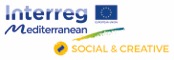 10
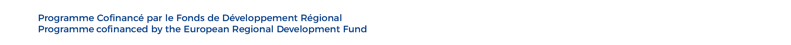 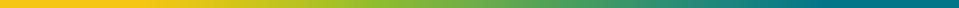 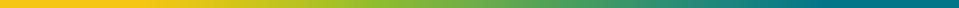 MED Projects/Pilots Capitalisation
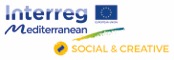 Consolidation of results and their adoption at regional/national level as a follow up to project activities
Geographical extension of results to other contexts, via replication, transfer, adaptation, networked learning, etc.
Actual uptake of a project result or recommendation on the part of the relevant target policy makers
Possible transformative effects on higher-level policy frameworks and in general the practice of policy making
11
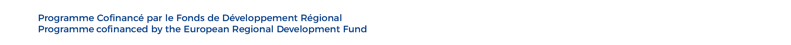 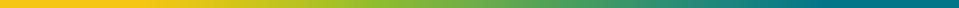 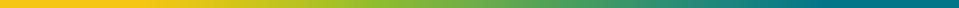 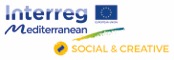 Interaction with SMATH
M2
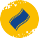 SOCIAL & CREATIVE  Modular Projects
M1
M1+2
M2+3
CoWorkMed

OpenDoors
CreativeWear
ChIMERA

ProminentMED
Co-Create
Chebec
HP TALIA
SMATH
ODEON
+ 2 Integrated Territorial Projects:
MD.NET
+Resilient
12
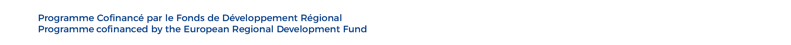 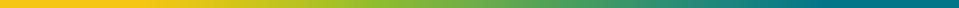 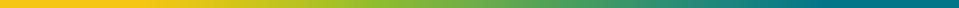 Joint organisation of events
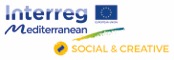 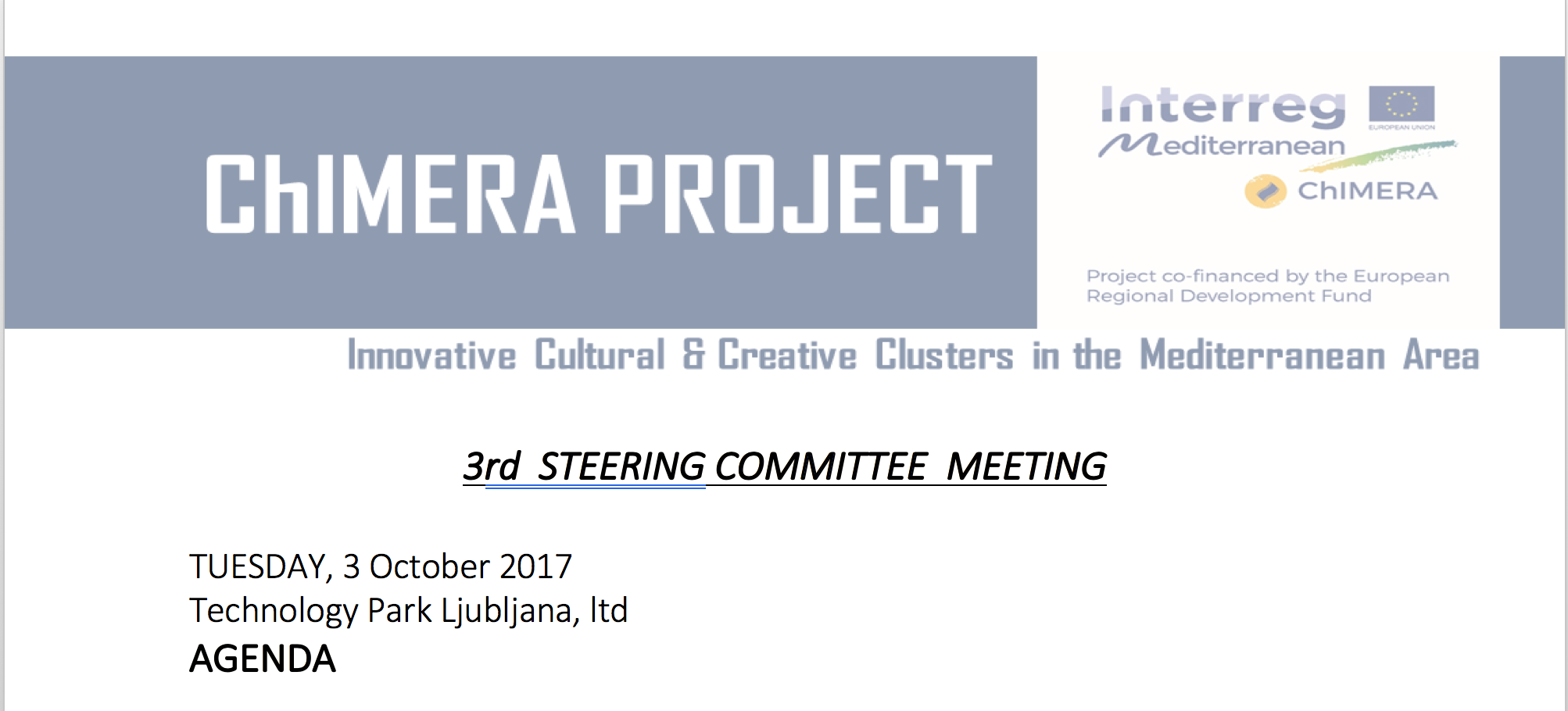 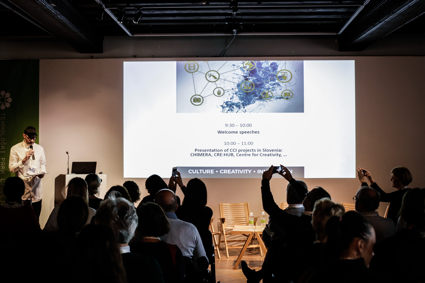 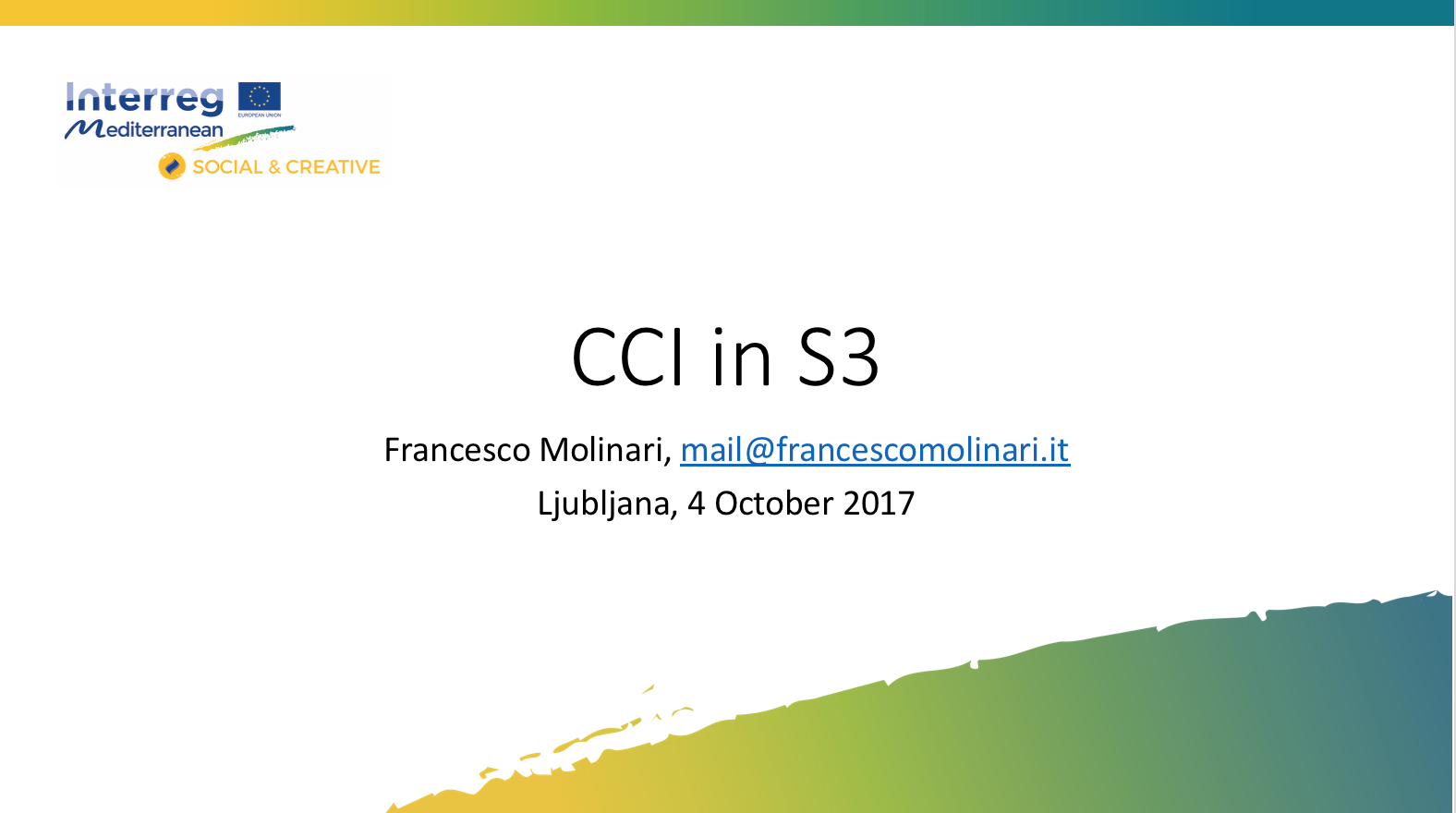 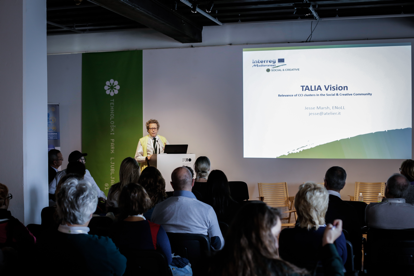 13
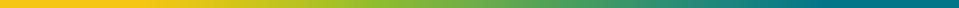 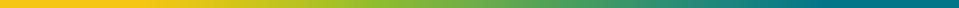 Dedicated focus on CCI
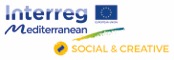 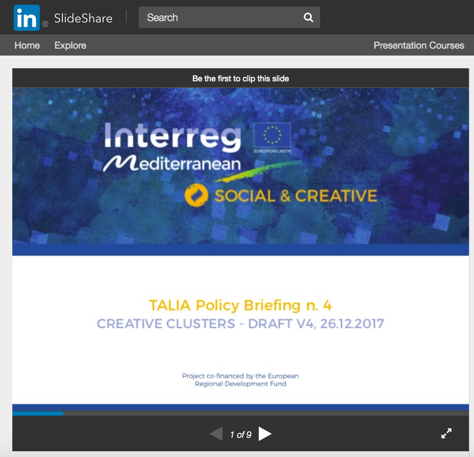 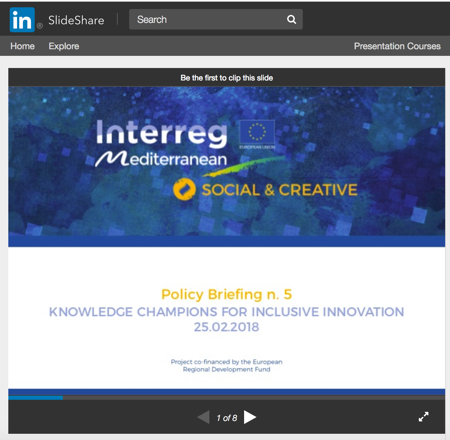 14
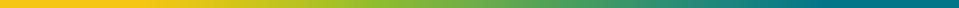 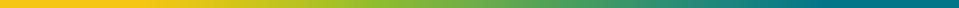 Connection with CreativeWear Hubs
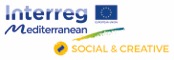 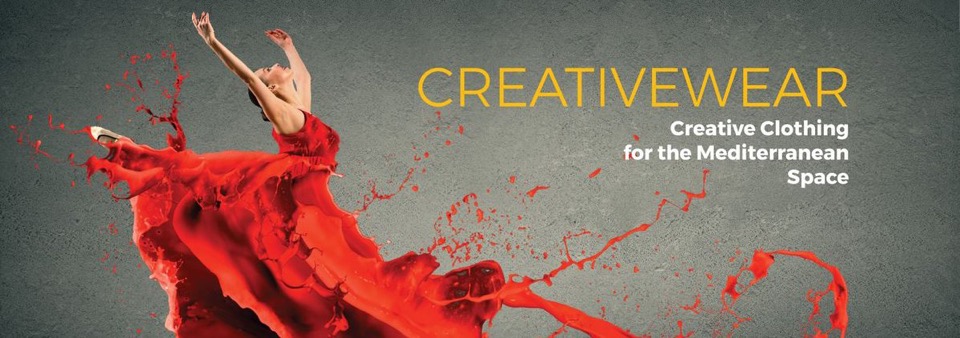 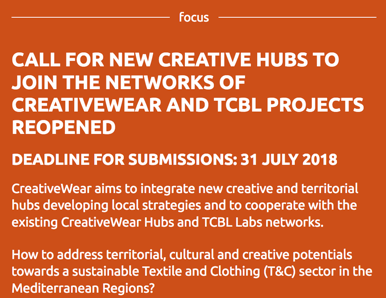 https://creativewear.interreg-med.eu/
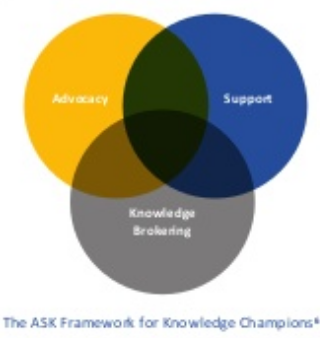 15
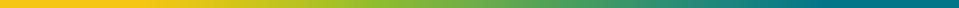 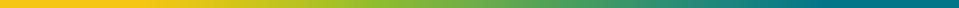 Joint monitoring / evaluation
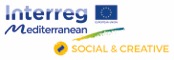 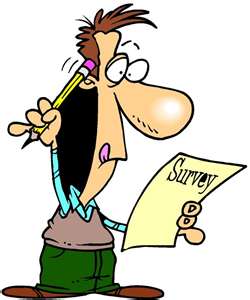 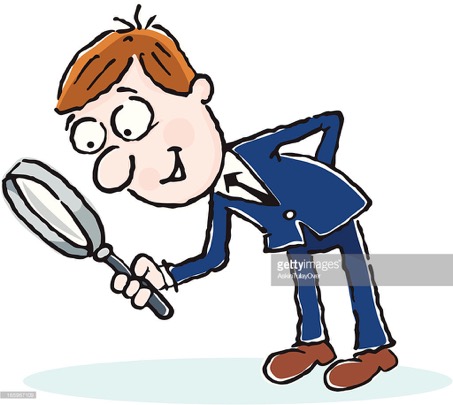 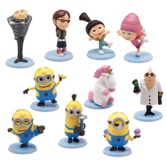 16
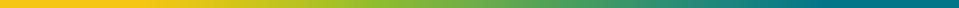 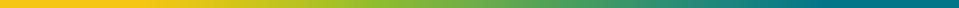 Community Mapping
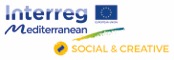 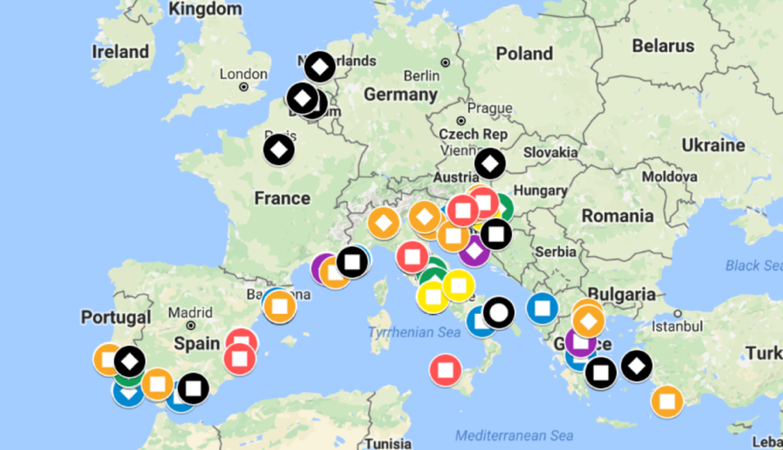 17
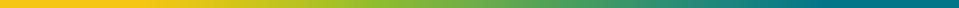 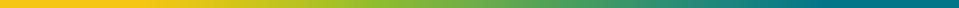 Info request to all SMATH partners
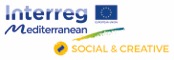 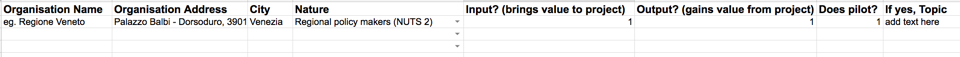 Online: https://docs.google.com/spreadsheets/d/1AcUnPBppuQwgbWowuN8SixAy9pTVDIzPruxriCILSz4/edit#gid=653207613

or https://tinyurl.com/yagp6ral
18
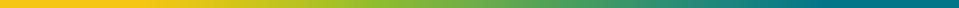 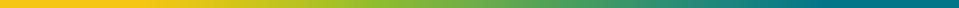 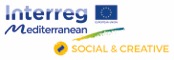 Contacts
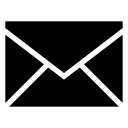 infotalia@regione.puglia.it

https://social-and-creative.interreg-med.eu

@MEDSocialcreat

Social & Creative MED
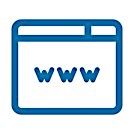 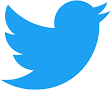 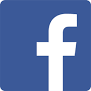 19
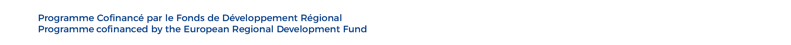 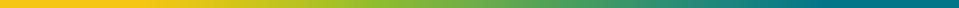 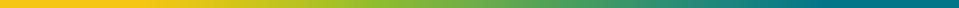 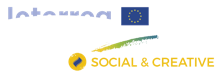 Thank youFrancesco Molinari, mail@francescomolinari.it
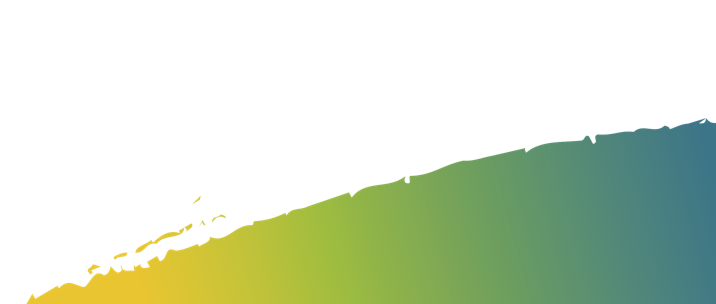